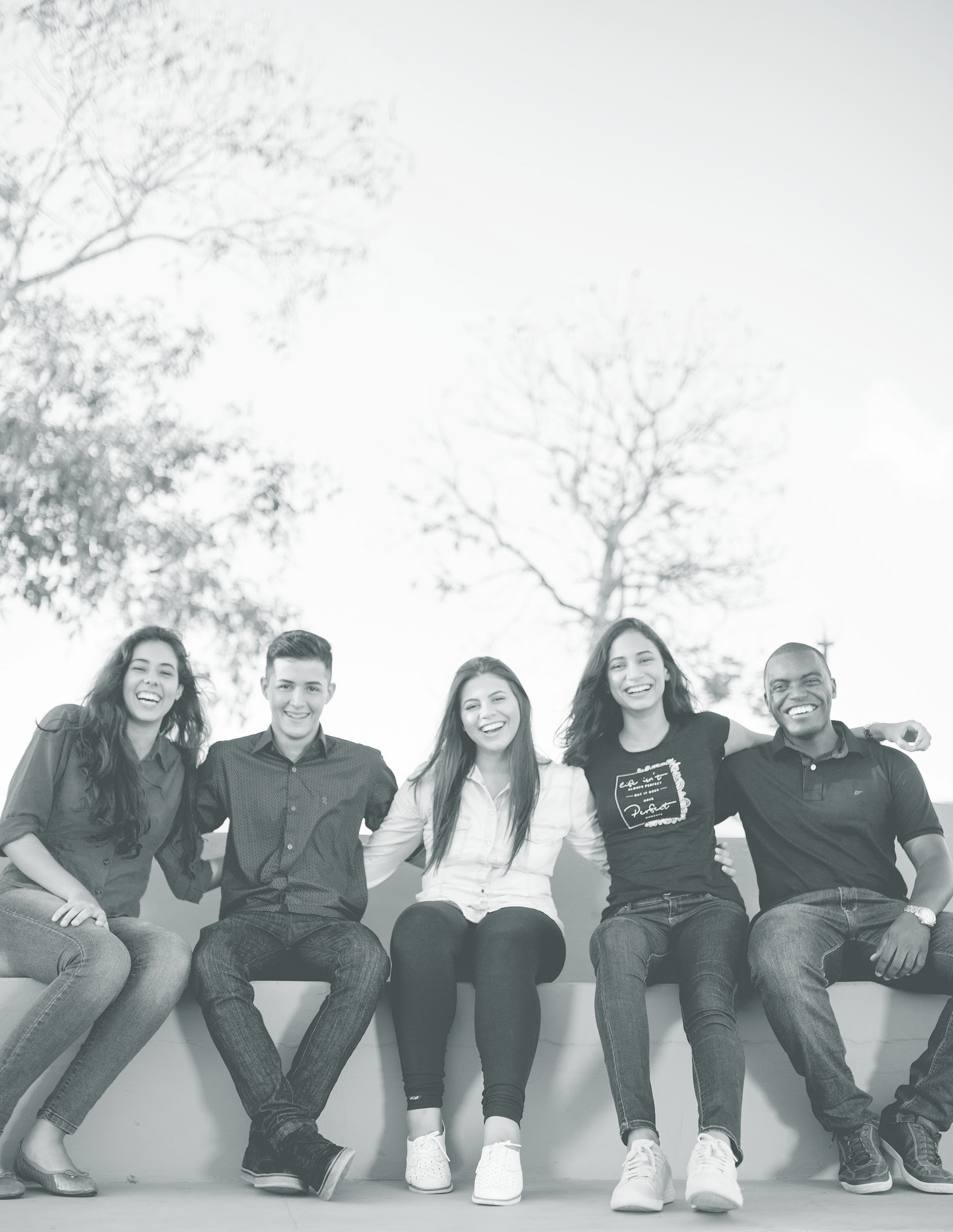 your logo here
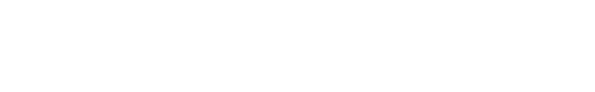 Title
Date
‹#›
Agenda
Introductions
Break the Ice
Panel
Q&A
‹#›
Quote Slide
If you are distressed by anything external, the pain is not due to the thing itself, but to your estimate of it; and this you have the power to revoke at any moment.
Marcus Aurelius
your logo here
‹#›
[Speaker Notes: Set the tone with the students through a quote about one of the following topics -- mindfulness, self help, purpose, passion]
Jane Smith
Chief Executive Officer
WHAT IS YOUR FAVORITE PART ABOUT YOUR JOB?
Lorem ipsum dolor sit amet, consectetuer adipiscing elit. Aenean commodo 

WHAT INFLUENCED YOUR CAREER?
ligula eget dolor. Aenean massa. Cum sociis natoque. Donec quam felis, ultricies 

WHAT ADVICE WOULD YOU GIVE SOMEONE INTERESTED IN MENTAL HEALTH?
nec, pellentesque eu, pretium quis, sem. Nulla consequat massa quis enim.
your logo here
‹#›
[Speaker Notes: Tell the students a little bit about you. Use this template and duplicate for each special guest in attendance for the event.]
BREAK THE 
ICE!

Let’s get to know 
one another
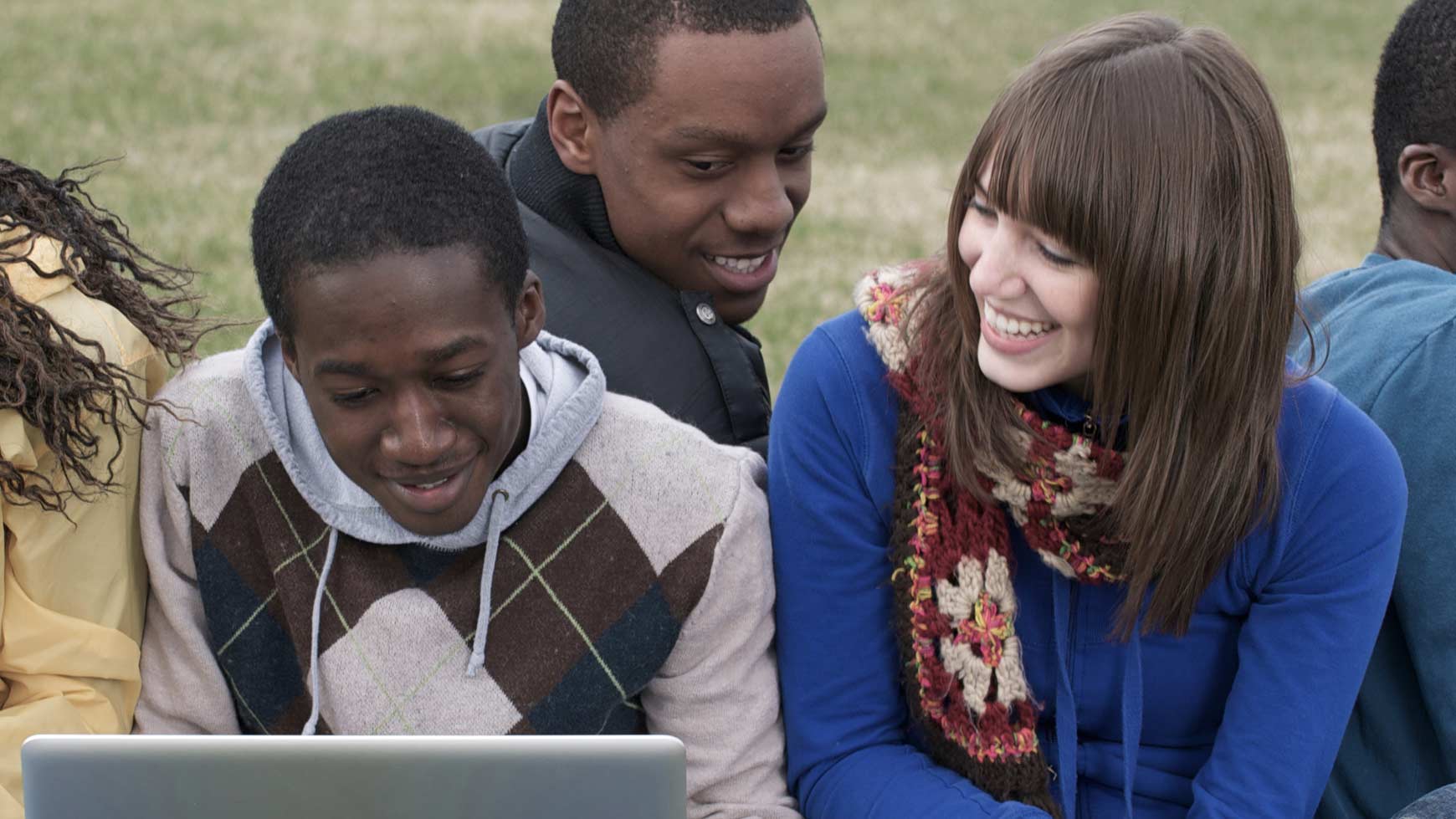 Everfi locations
your logo here
‹#›
Warm-Up Questions
Name one component of the course that you enjoyed? 
Why do you think it is important to be learning about mental wellness at your age? 
How have you adjusted your mental health routine since the start of COVID-19?
Name one thing you learned in the course that you are going to implement into your daily life?
your logo here
‹#›
[Speaker Notes: Hear from the students - use these questions to help open the conversation with students. Ask students to come off mute if they would like to respond - this is a great time to engage with the student ambassadors.]
Career Exploration Panel
Hear from those involved in the Health Care and Mental Health Field at INSERT HOSPITAL NAME.
Today’s Panelists:
NAME
Title
NAME
Title
NAME
Title
NAME
Title
your logo here
‹#›
[Speaker Notes: Panel moderator should introduce each of the panelists - asking each to say their name and title. Moderator should work their way through the below questions - asking panelist to answer. 

How did you get started in your career?
What makes you the happiest about your job?
When you look back on your career, can you talk a bit about the path you took to get to where you are today? Were you always in this industry or this department?
What’s one habit that you think has been helpful in growing as a professional?
Are you in the career/job you thought you would be in when you were in high school?
Tell us a bit about your day-to-day responsibilities at your job.

If high schoolers*:
What are your top 3 tips for being successful in college? (ie schedule/routine, network, show up, try new things, etc)
What are some life skills that you wish you knew more about during your freshman year of college? (ie budgeting, networking, time management)
Did you participate in an internship in college? If so, what was the number one thing you learned from that internship?]
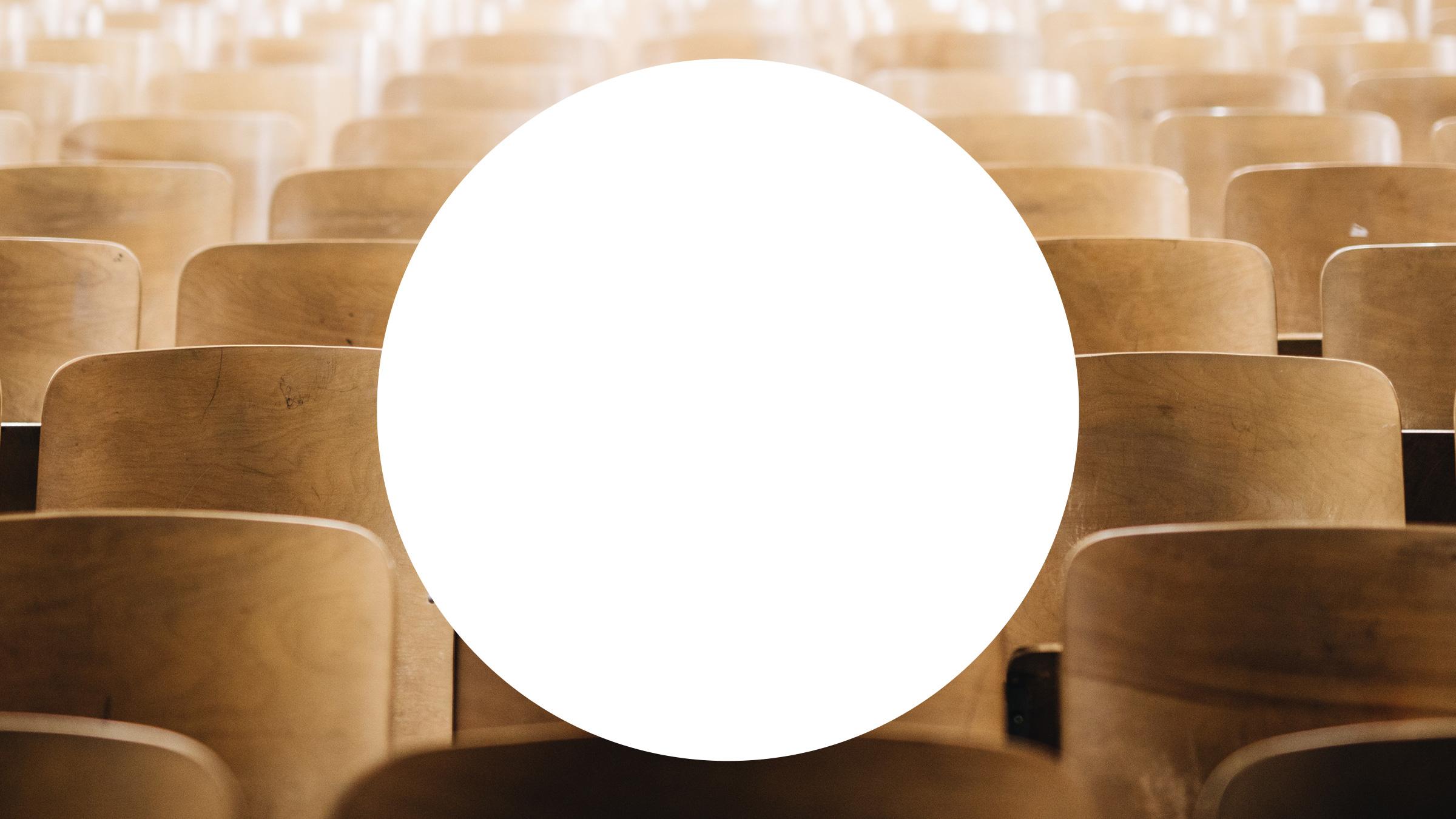 Cover slide
Q&A